МУНИЦИПАЛЬНОЕ ДОШКОЛЬНОЕ ОБРАЗОВАТЕЛЬНОЕ УЧРЕЖДЕНИЕ«ДЕТСКИЙ САД «БЕРЕЗКА»
МАСТЕР-КЛАСС С ПАПАМИ «УКРАШЕНИЕ ДЛЯ МАМЫ»
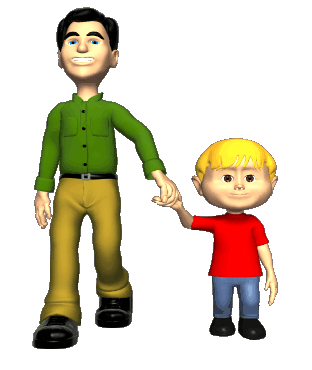 Подготовила: воспитатель, Зиновьева С.В.
Переславль-Залесский, 2020
Создадим  подарок для мамы
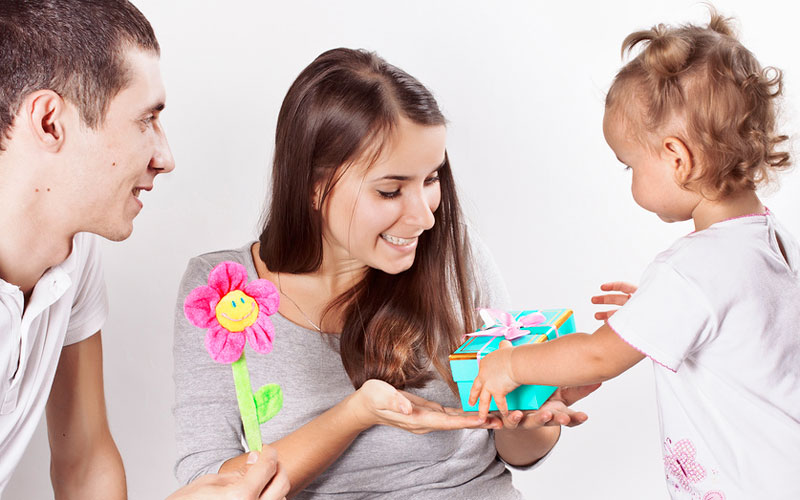 Ничто так не сближает, как совместное творчество
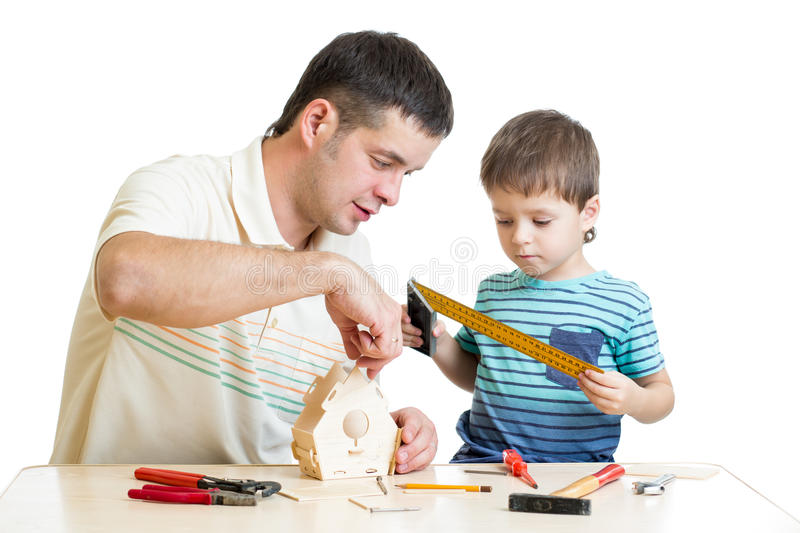 Квиллинг (англ.«птичье перо») — бумагокручение,
искусство изготовления плоских или объёмных композиций 
из скрученных в спиральки длинных и узких полосок бумаги
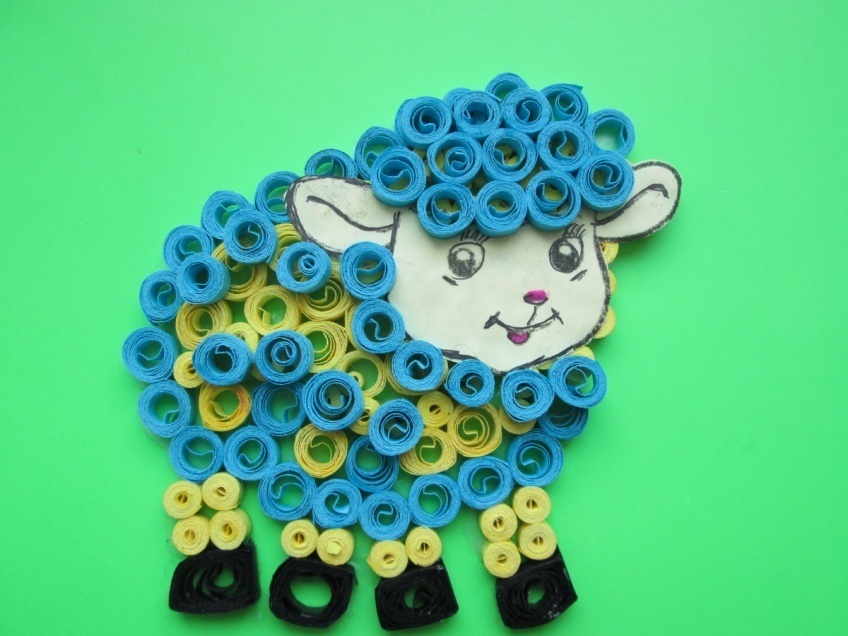 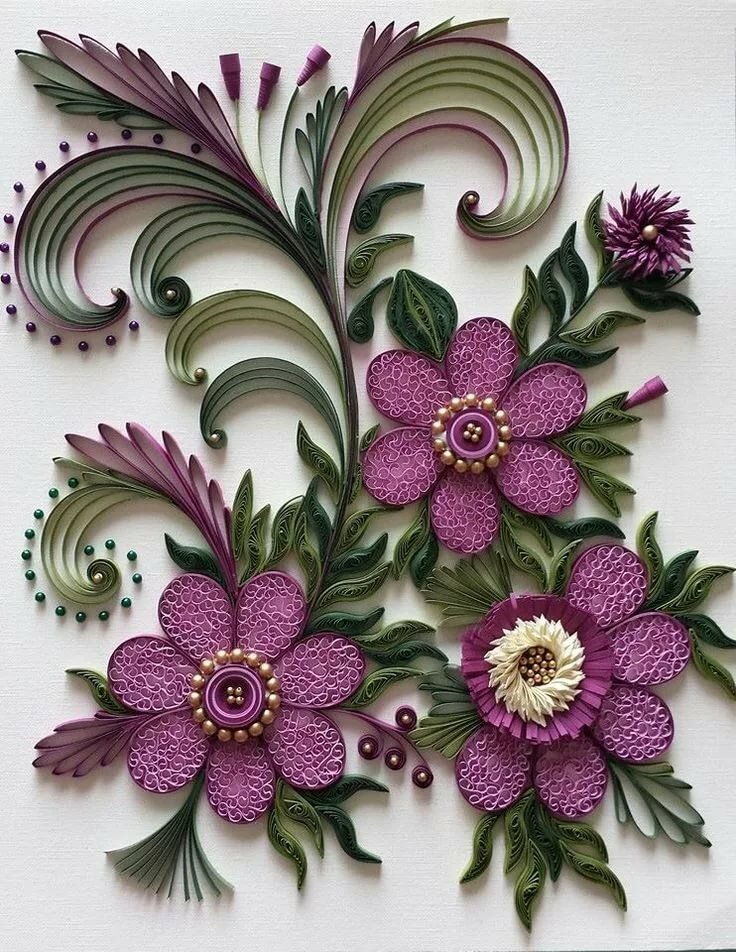 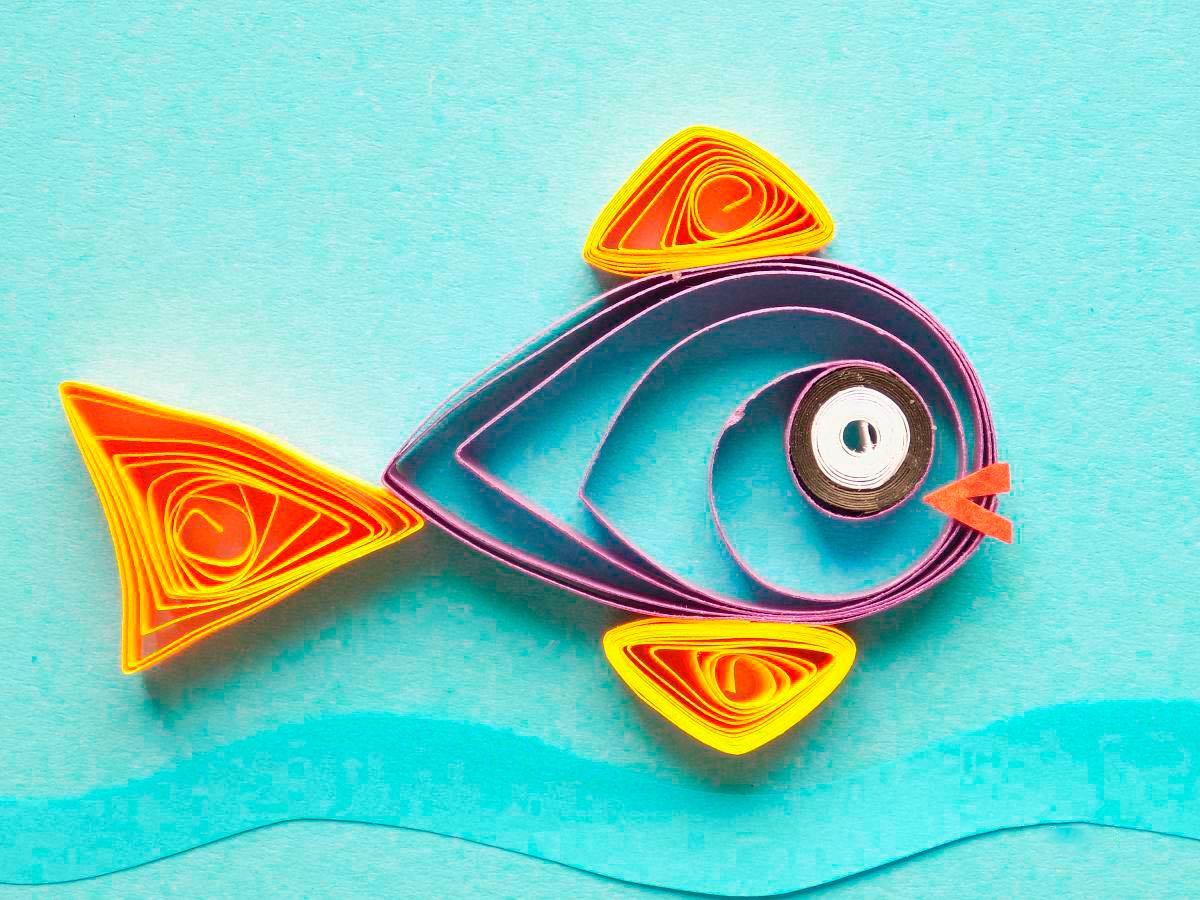 Предлагаю сделать для мамочек в подарок браслетик, бусины мы сделаем из бумаги, используя технику квиллинг
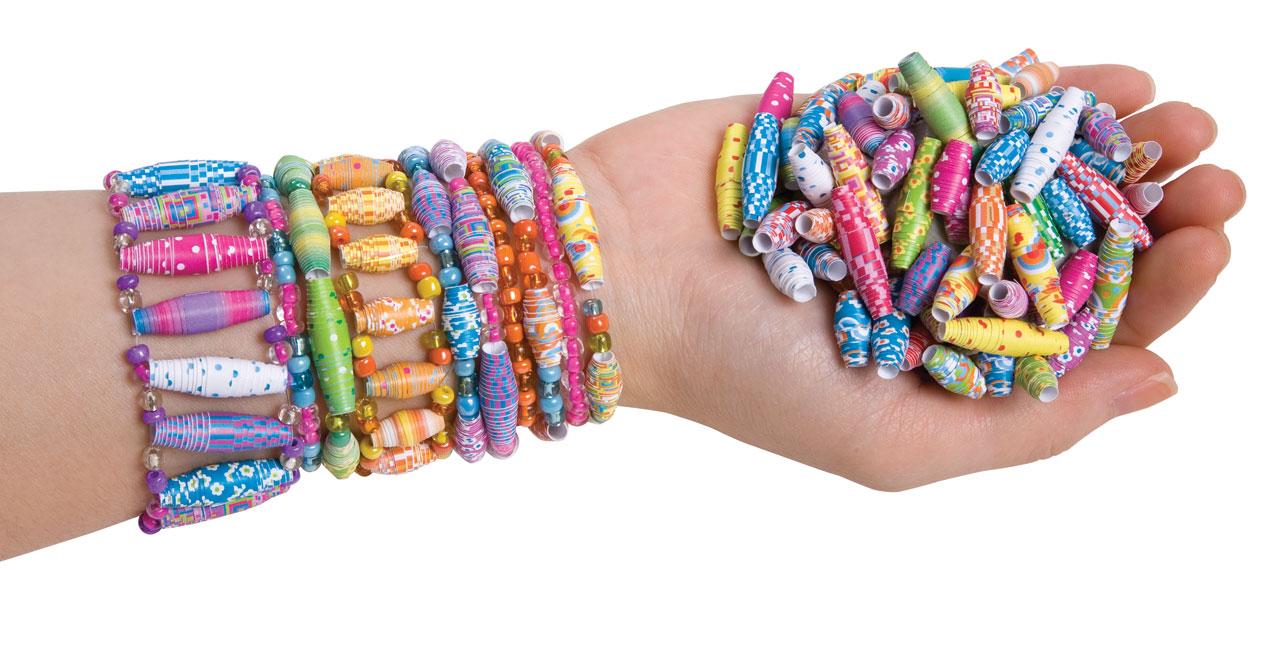 Идея изготовления таких бусин из бумаги принадлежит компании MZURIBEADS, которые профессионально занимаются изготовлением бумажных бусин и экспортируют данный товар из Уганды на мировой рынок украшений с 2006 года
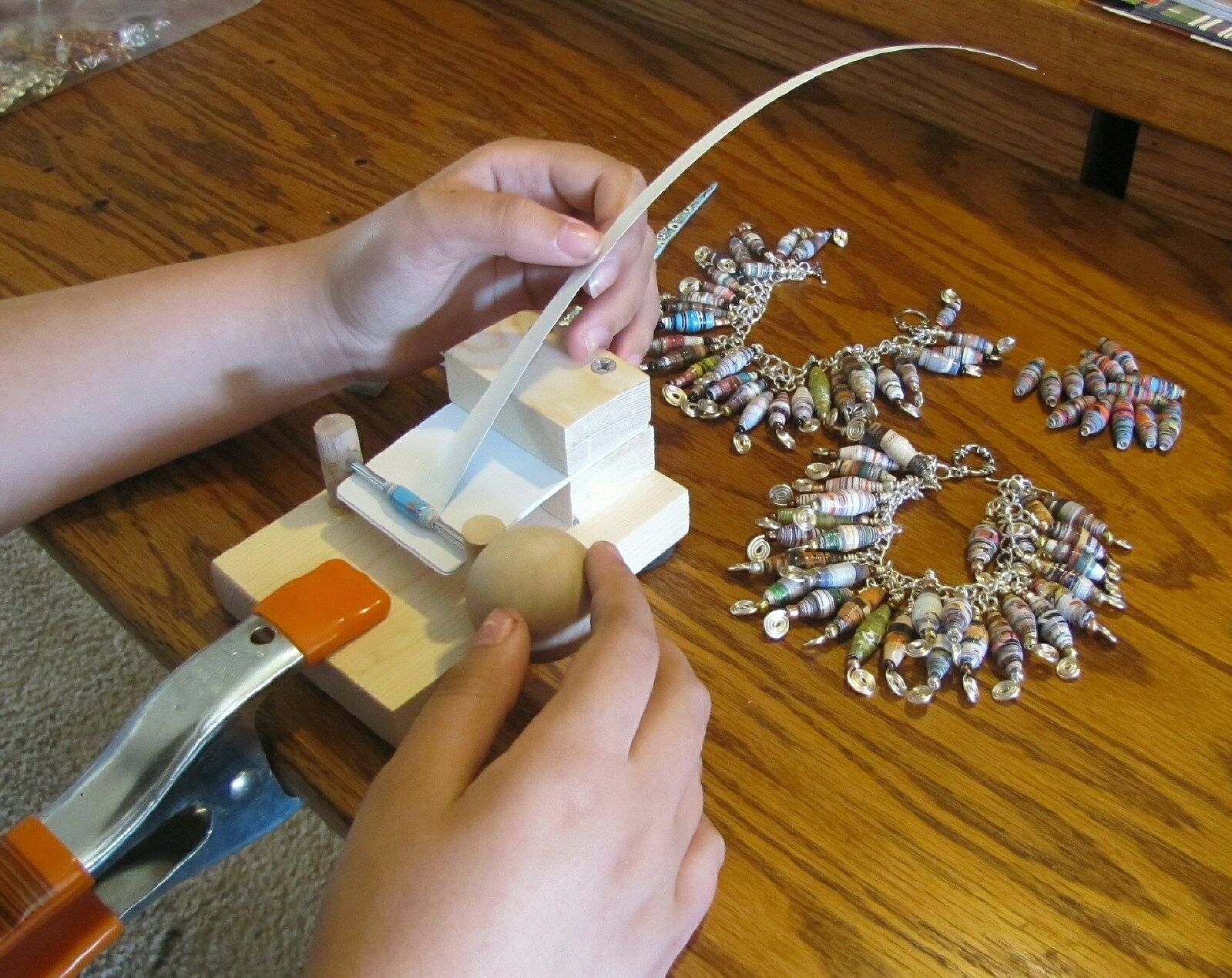 Шаг 1. Выбираем бумагу для изготовления бусин (Чем толще бумага, тем крупнее бусина! )
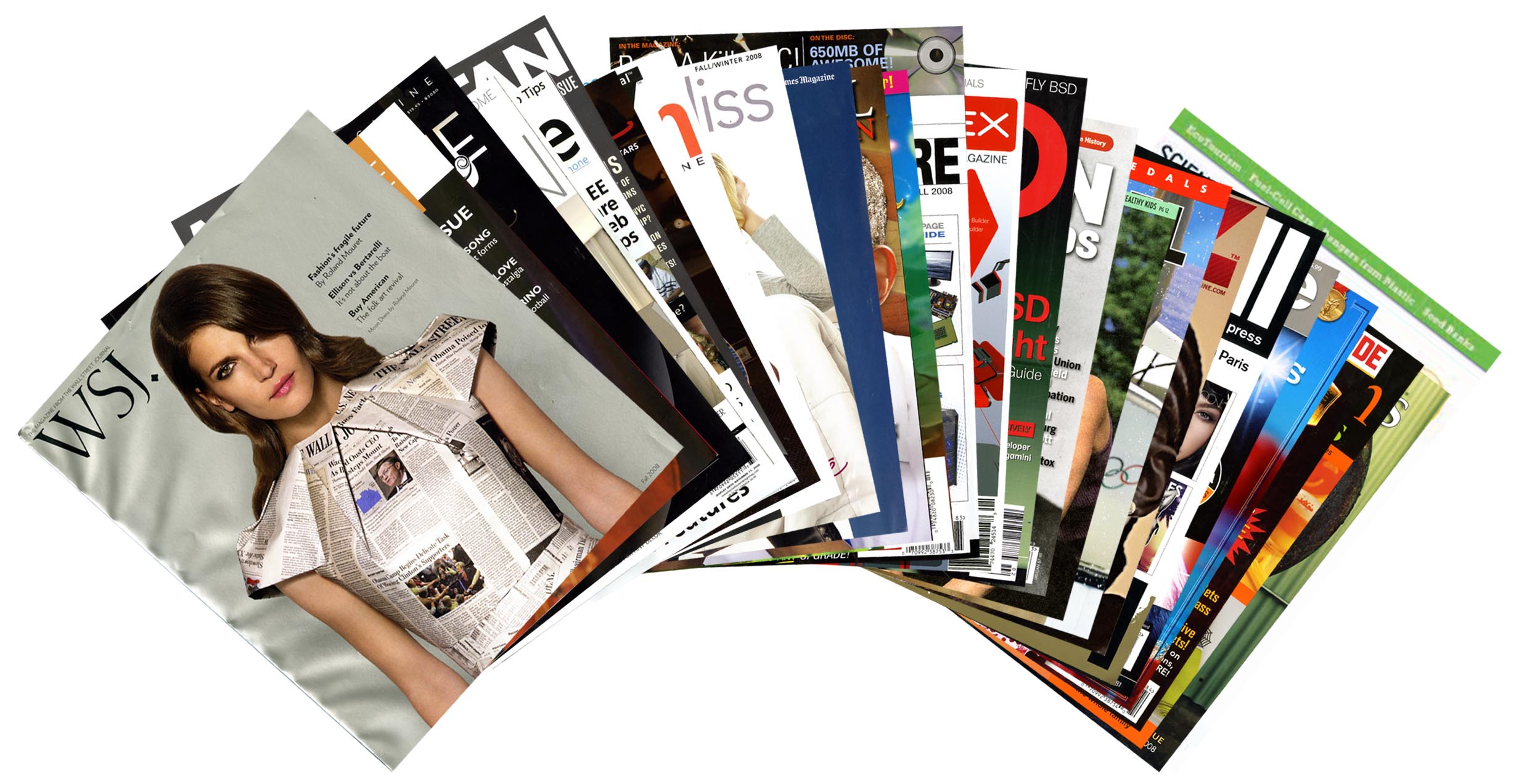 Что еще нужно нам для работы кроме бумаги:
 Ножницы • Ручка • Линейка • Иголка, зубочистка или шпажка • Прозрачный лак, лак для ногтей тоже подойдет. • Нитка или резинка для сбора бус или браслета
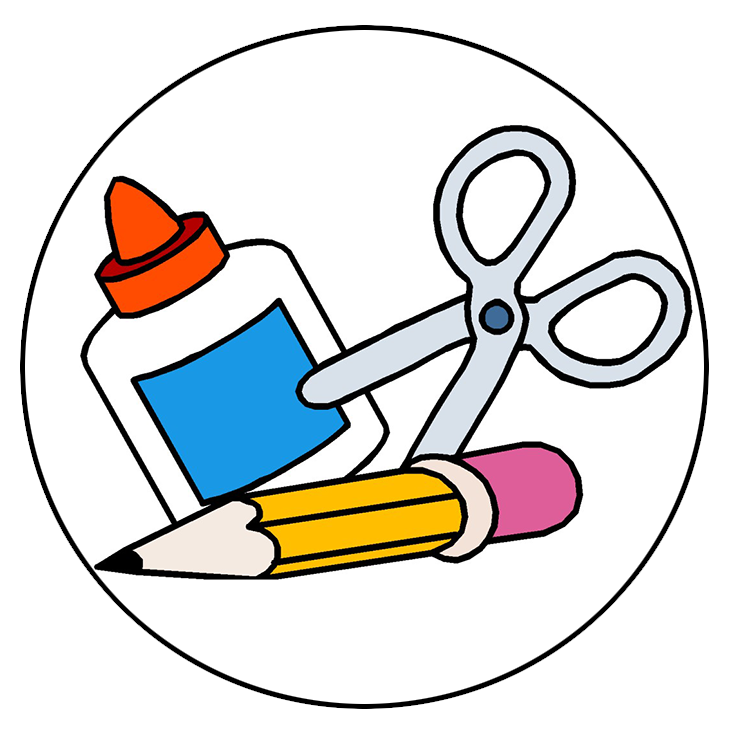 Шаг 2. Раскраиваем и нарезаем бумагу 
для бусин
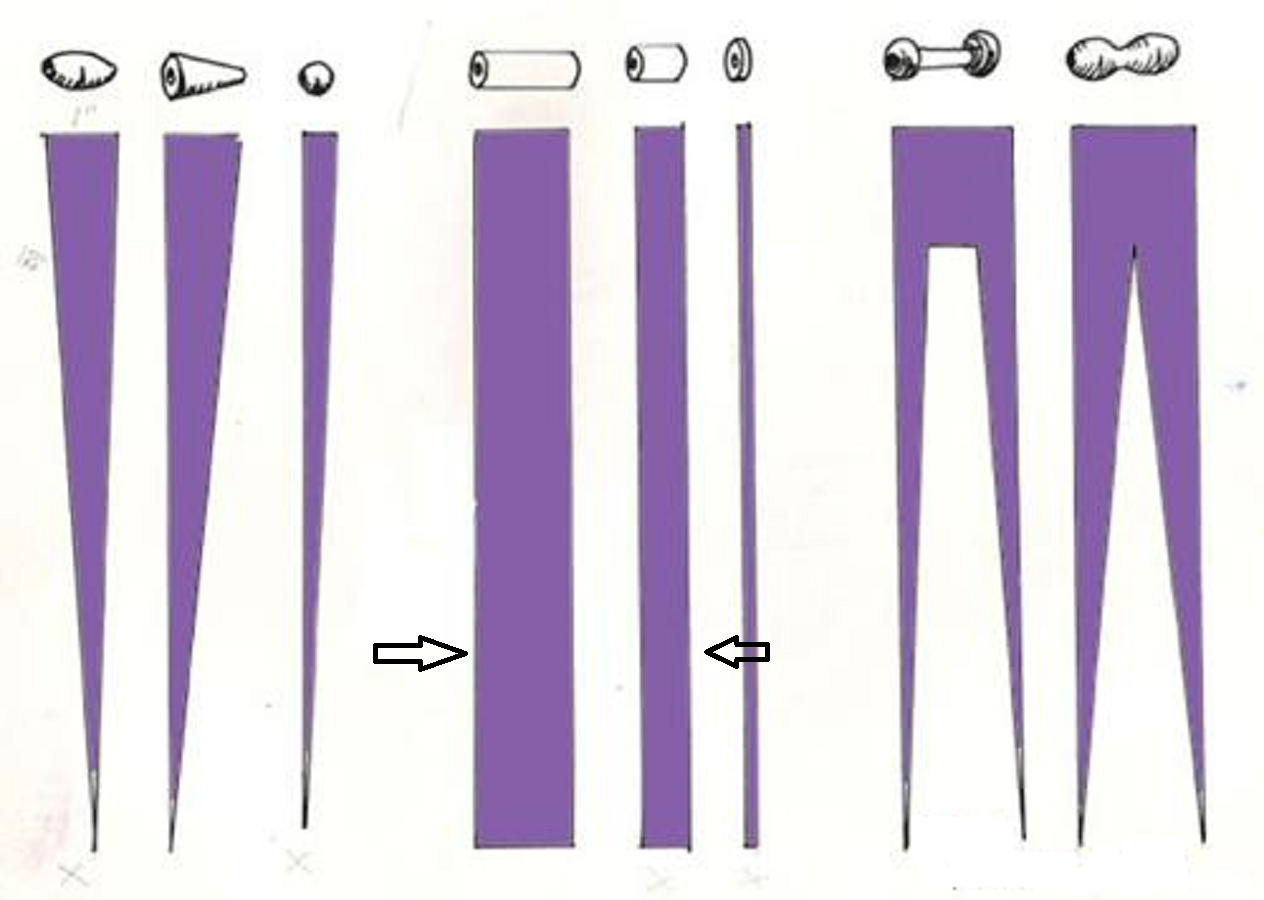 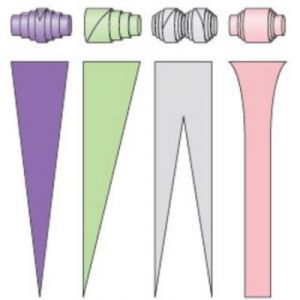 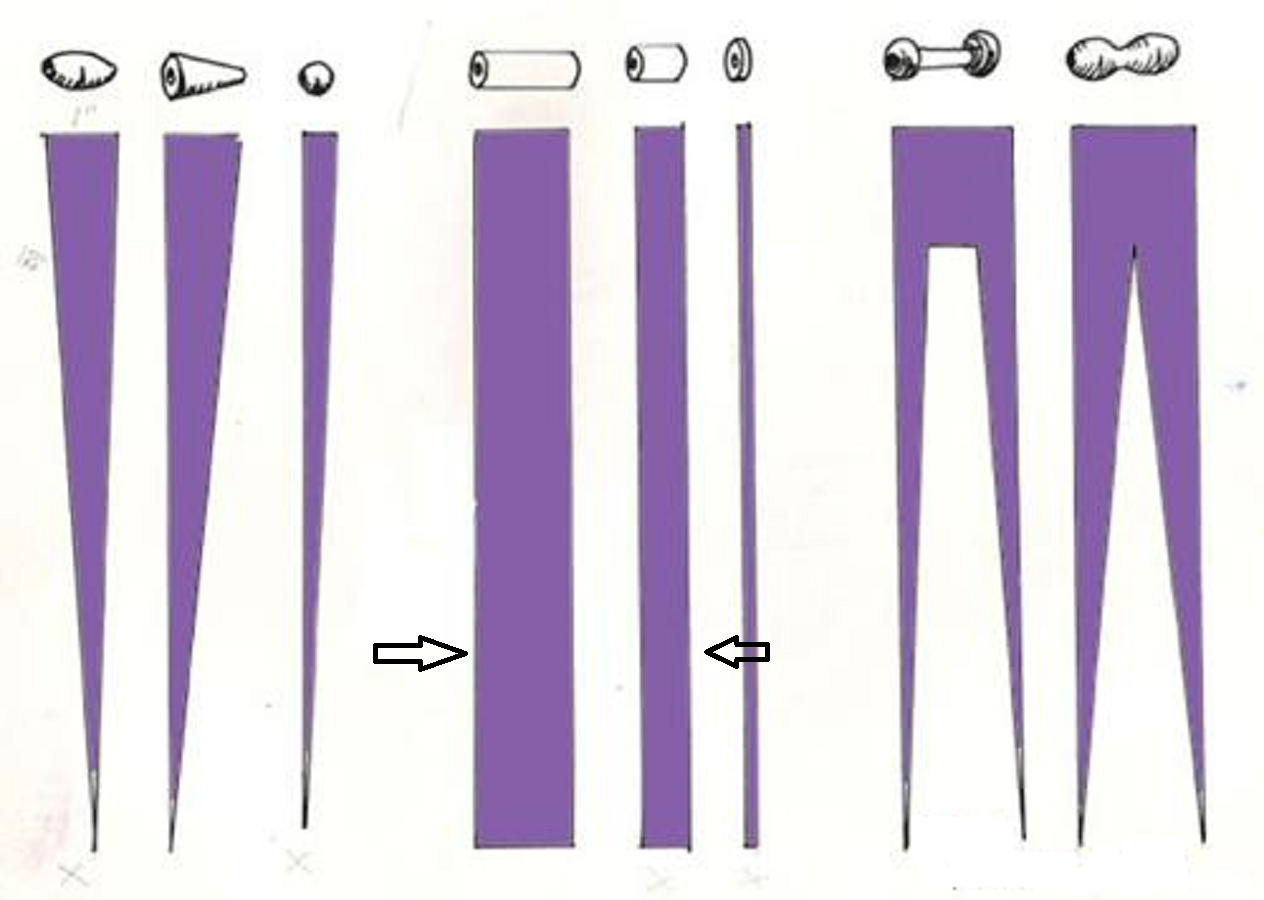 Шаг 3. Скручиваем бумажные бусины
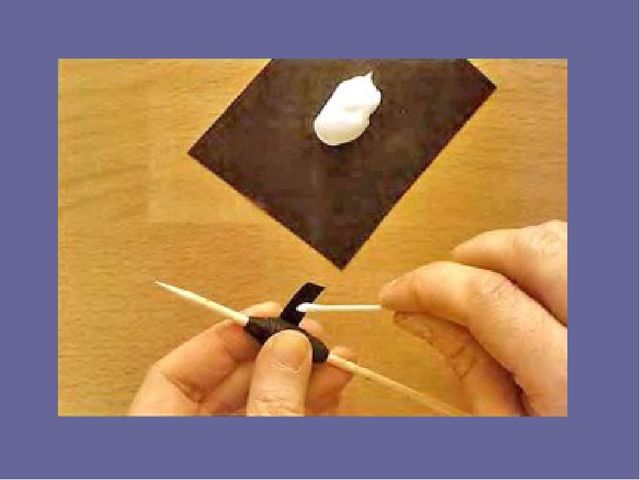 Важно! Наматывать следует плотно и следить за тем, чтобы бумага не смещалась в одну из сторон. Так ролик получится аккуратным.
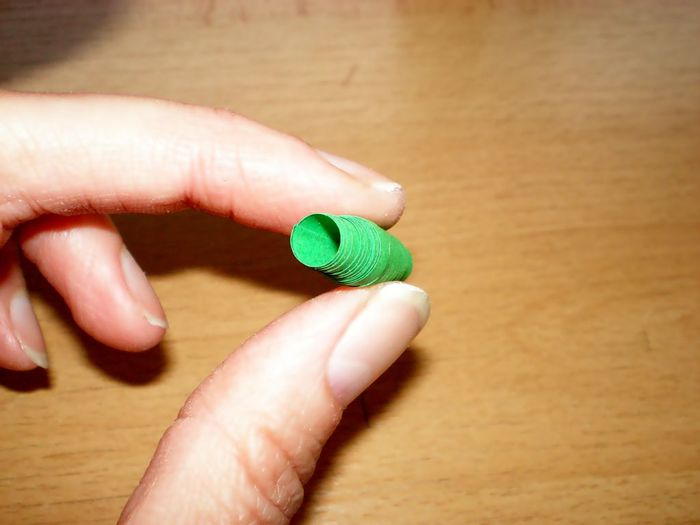 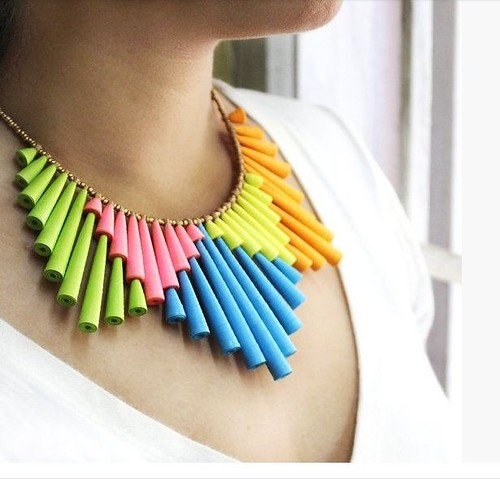 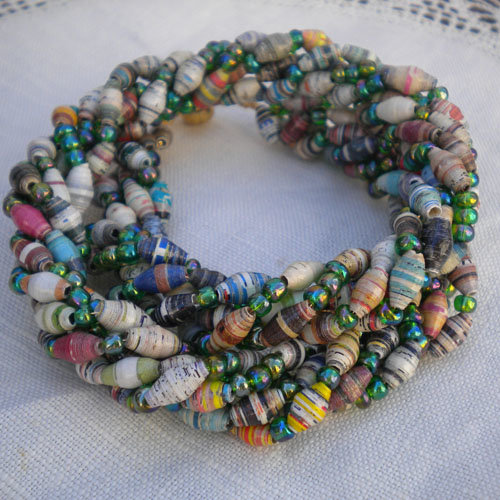 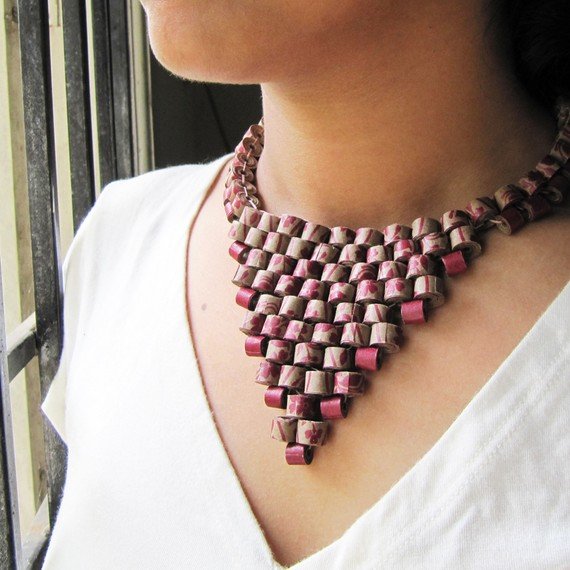 Шаг 5. Создайте свое собственное украшение
А теперь приступаем к работе
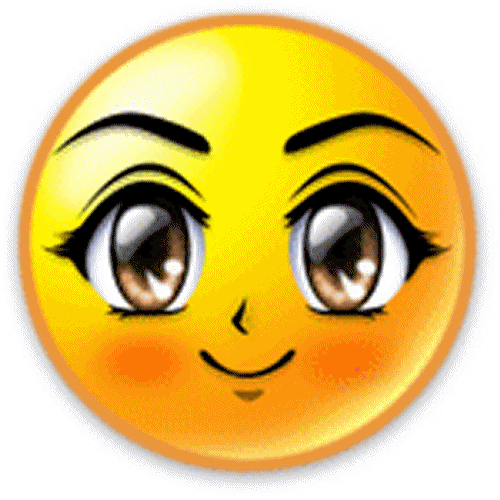 Шпаргалочка
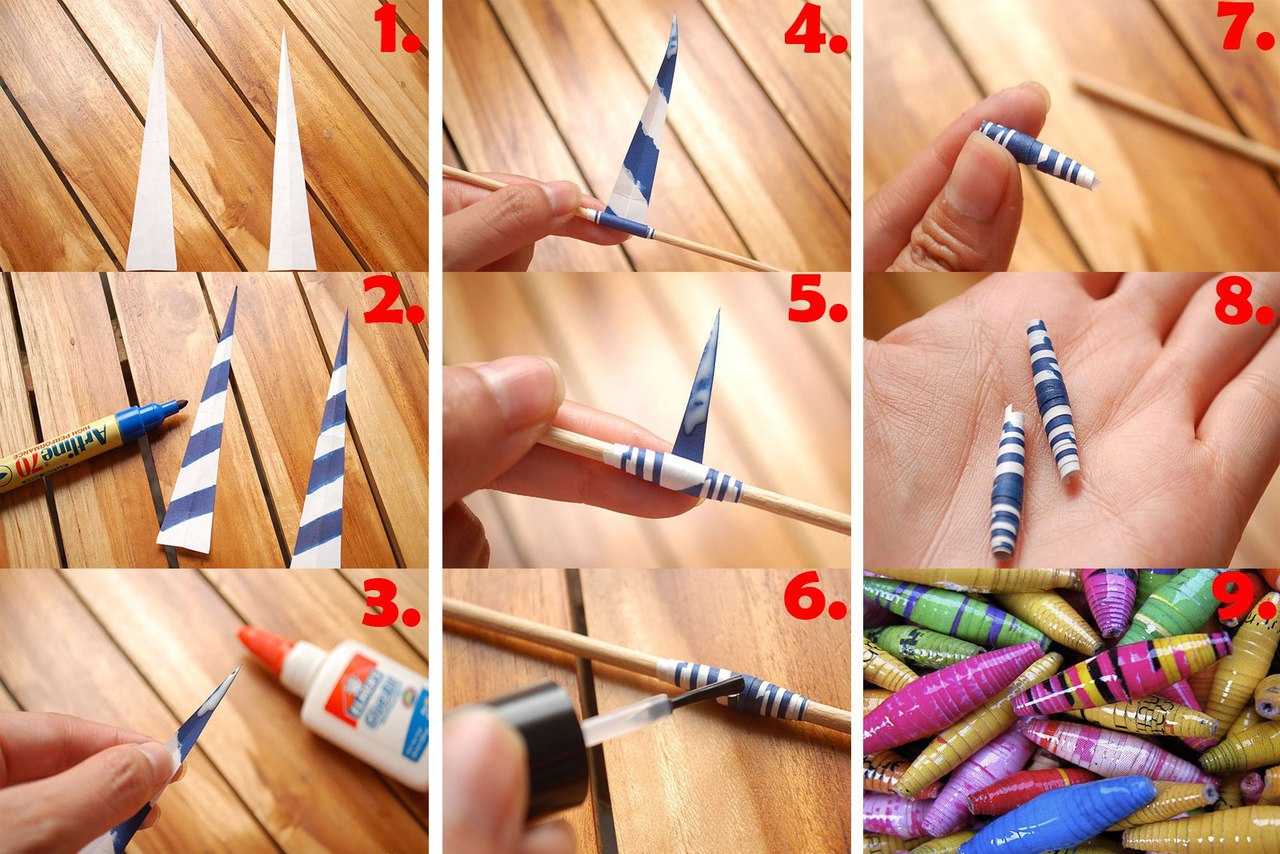 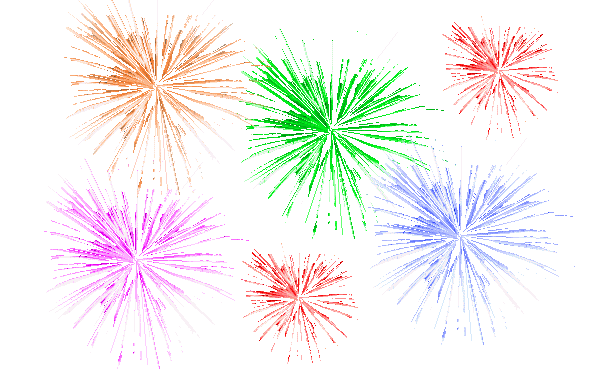 Молодцы!
Спасибо!
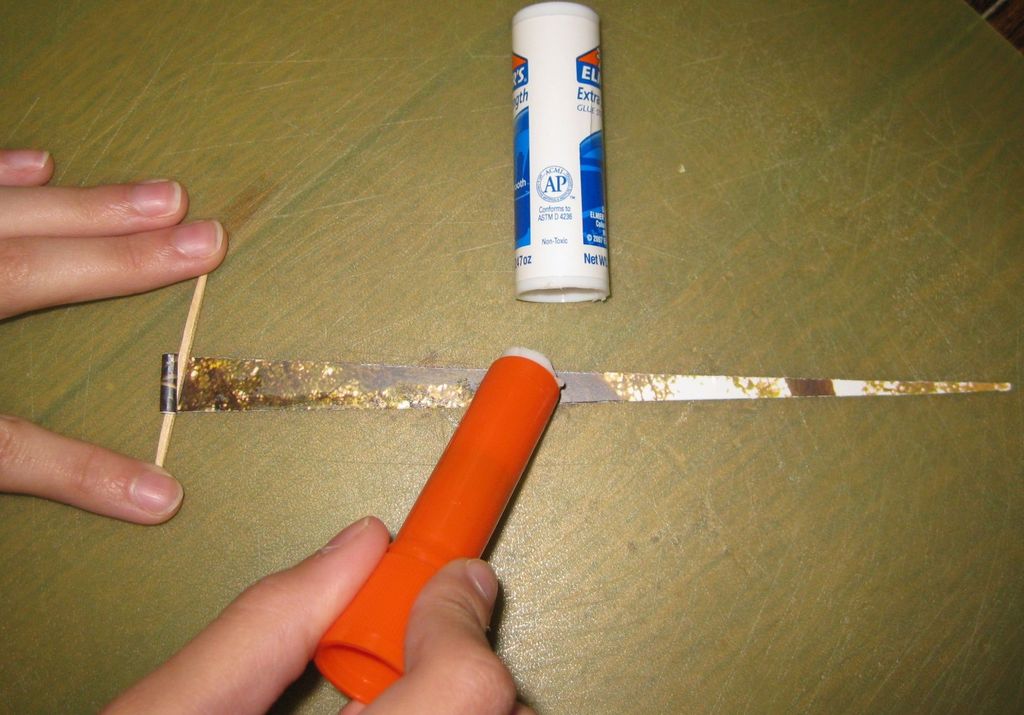 https://infourok.ru/tvorcheskiy-proekt-v-podgotovitelnoy-gruppe-volshebniy-kvilling-1354545.html
https://yandex.ru/collections/user/nikolaikorobka/busy-svoimi-rukami-iz-bumagi/
https://tkaner.com/aksessuary/busy/busy-iz-bumagi-svoimi-rukami/
https://doit-yourself.ru/originalnye-busy-iz-bumagi-svoimi-rukami/
https://sovets24.ru/191-kvilling-dlya-detei.html
Букина, Светлана Квиллинг как искусство. Пошаговое руководство для начинающих / Светлана Букина. - М.: Питер, 2016. - 128 c.
Новикова, И. В. Бумажные поделки в детском саду. Квиллинг. Удивительные вещи - своими руками / И.В. Новикова. - М.: Академия развития, 2015. - 112 c.
Валюх, Оксана Ажурный и объемный квиллинг / Оксана Валюх , Андрей Валюх. - М.: Книжный клуб "Клуб семейного досуга". Белгород, 2015. - 128 c.